Bioinformatics III: Network View of Cell Biology
Molecular Systems Biology:  considers molecules and their interactions
genetic information
molecular structure
biochemical function
=>
=>
=>
phenotype
molecular interactions
→ highly connected network of various interactions, dependencies
=> study networks
1
Lecture – Table of contents - Chapters
Introduction – Networks in Biological Cells
Structures of Protein Complexes and Subcellular Structures
Analysis of protein-protein binding
Algorithms on mathematical graphs
Protein-Protein Interaction Networks – Pairwise Connectivity
Protein-Protein Interaction Networks – Structural Hierarchies
Protein-DNA interactions
Gene Expression and Protein Synthesis
Gene Regulatory Networks
Regulatory Noncoding RNA
Computational Epigenetics
Metabolic Networks
Kinetic Modeling of Cellular Processes
Stochastic processes in biological cells
Integrated Cellular Networks
2
Lecture – type of mathematics
3
Appetizer: A whole-cell model for the life cycle of the human pathogen Mycoplasma genitalium (15.2)
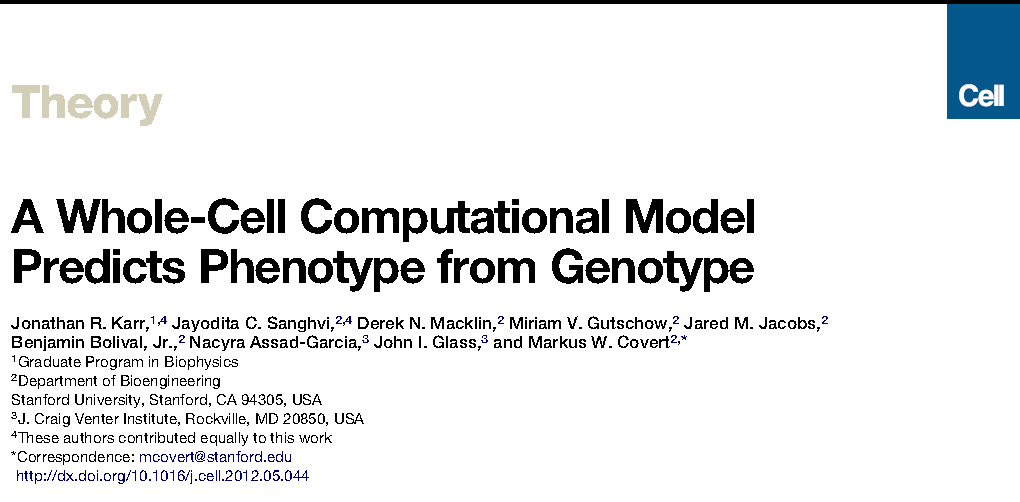 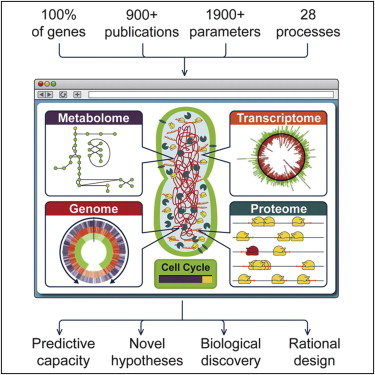 Cell 150, 389-401 (2012)
4
Divide and conquer approach (Caesar):split whole-cell model into 28 independent submodels
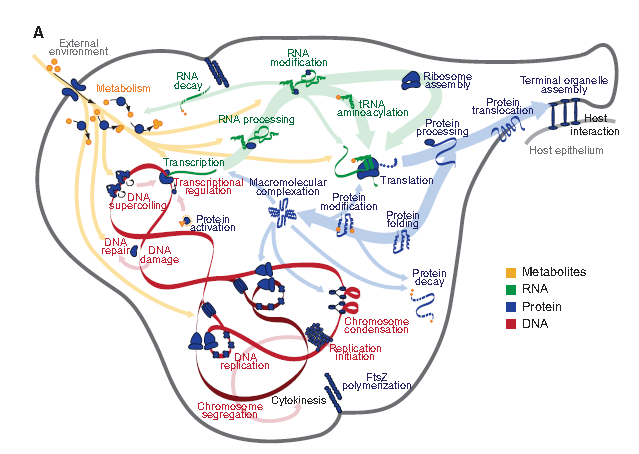 28 submodels are built / parametrized / iterated independently
5
Cell variables
System state is described by 16 cell variables

Colored lines: cell variables affected by individual submodels


Mathematical tools:
Differential equations
Stochastic simulations
Flux balance analysis
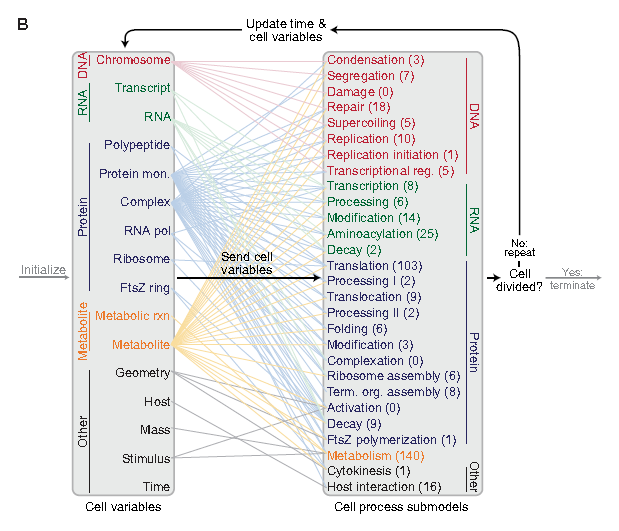 6
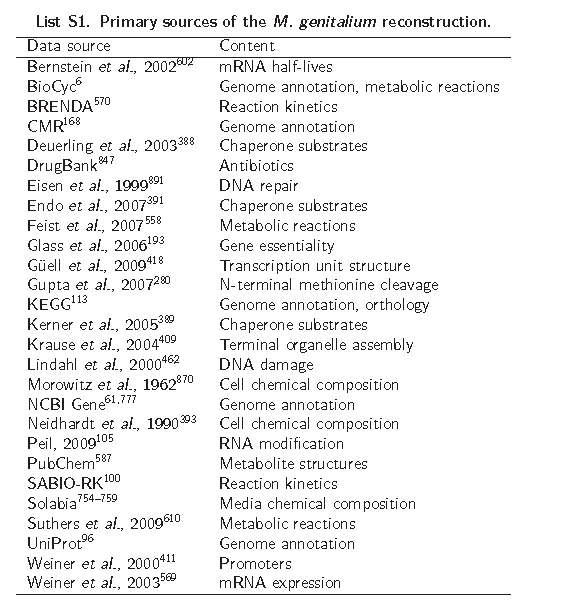 7
Growth of virtual cell culture
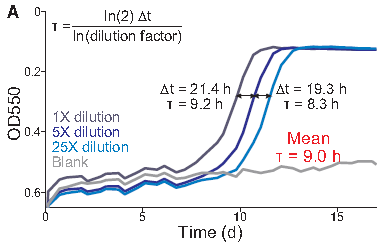 Growth of three cultures (dilutions indicated by shade of blue) and a blank control measured by OD550 of the pH indicator phenol red. The doubling time, t, was calculated using the equation at the top left from the additional time required by more dilute cultures to reach the same OD550 (black lines).
The model calculations were consistent with the observed doubling time!
8
DNA-binding and dissociation dynamics
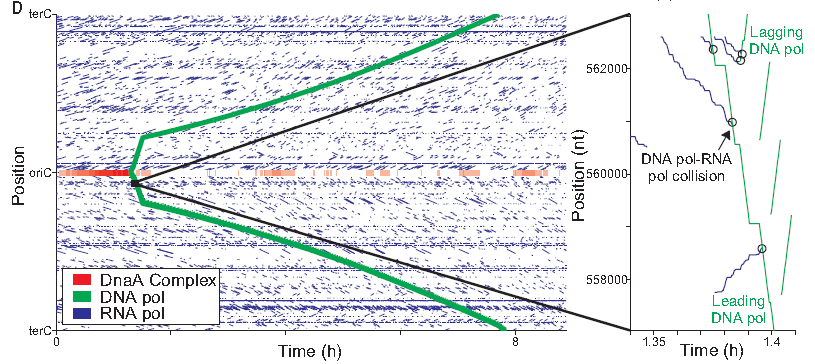 DNA-binding and dissociation dynamics of the oriC DnaA complex (red) and of RNA (blue) and DNA (green) polymerases for one in silico cell. The oriC DnaA complex recruits DNA polymerase to the oriC to initiate replication, which in turn dissolves the oriC DnaA complex. RNA polymerase traces (blue line segments) indicate individual transcription events. The height, length, and slope of each trace represent the transcript length, transcription duration, and transcript elongation rate, respectively. 

Inset : several predicted collisions between DNA and RNA polymerases that lead to the displacement of RNA polymerases and incomplete transcripts.
9
Predictions for cell-cycle regulation
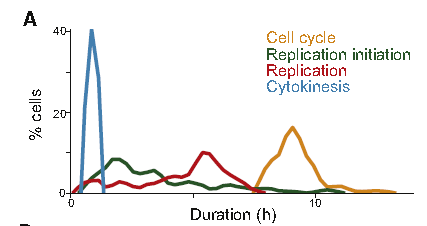 Distributions of the duration of three cell-cycle phases, as well as that of the total cell-cycle length, across 128 simulations.
There was relatively more cell-to-cell variation in the durations of the replication initiation (64.3%) and replication (38.5%) stages than in cytokinesis (4.4%) or the overall cell cycle (9.4%).

This data raised two questions: 
 what is the source of duration variability in the initiation and replication phases; and 
(2) why is the overall cell-cycle duration less varied than either of these phases?
10
Single-gene knockouts : essential vs. non-essential genes
Single-gene disruption strains grouped into phenotypic classes (columns) according to their capacity to grow, synthesize protein, RNA, and DNA, and divide (indicated by septum length).
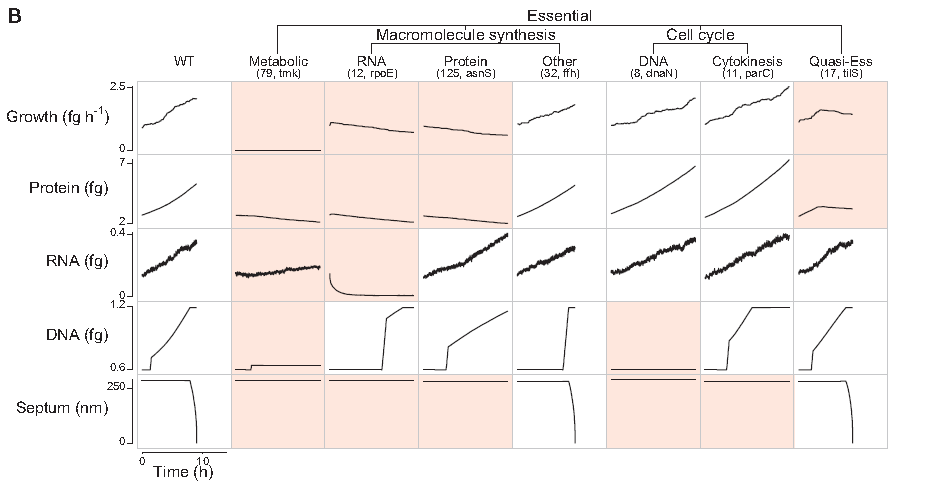 Each column depicts the temporal dynamics of one representative in silico cell of each essential disruption strain class.
 
Dynamics significantly different from wild-type are highlighted in red. 

The identity of the representative cell and the number of disruption strains in each category are indicated in parenthesis.
11
Literature
Lecture slides — available before the lecture
Suggested reading
=> check our web page
http://gepard.bioinformatik.uni-saarland.de/teaching/…
Textbooks
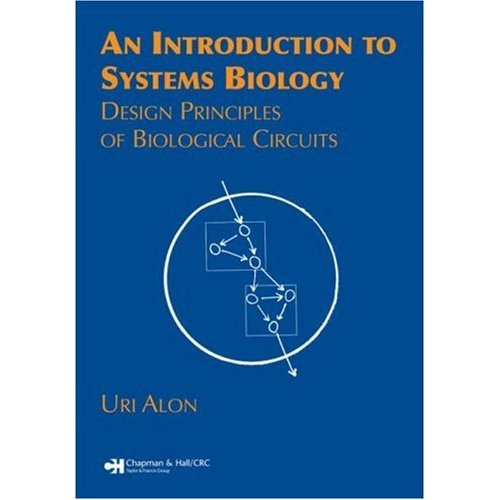 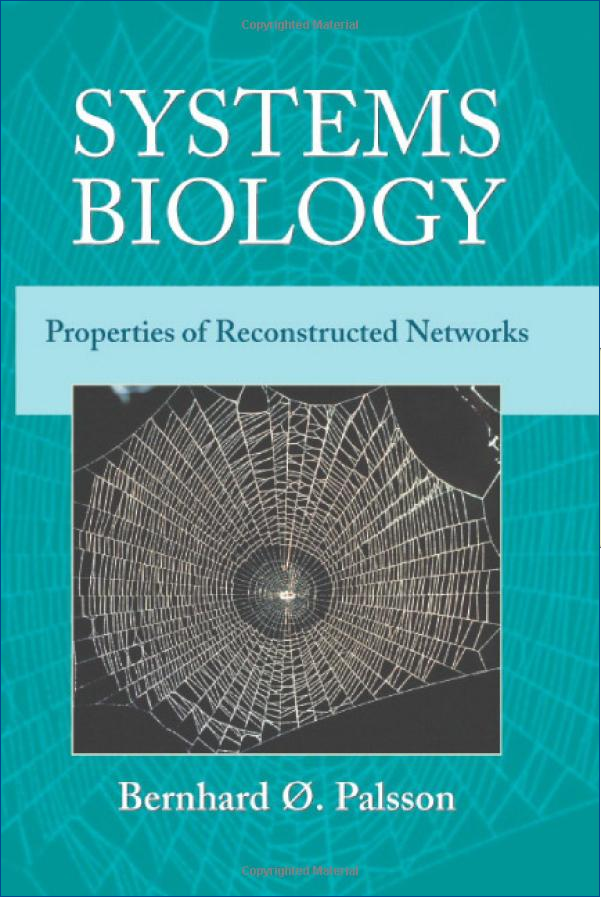 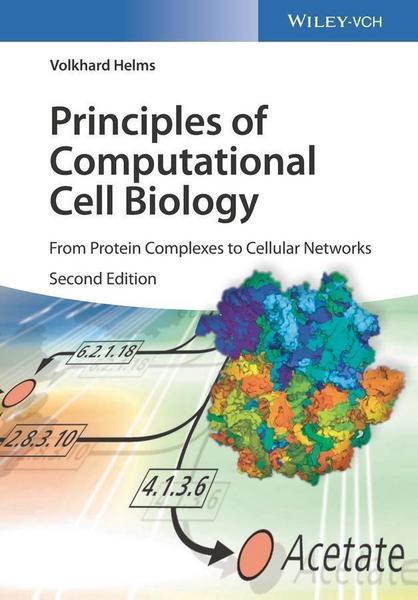 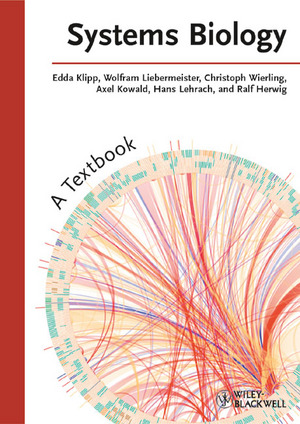 check computer science library. For Helms book:
https://ebookcentral.proquest.com/lib/sulb/detail.action?docID=5613486
12
How to pass this course
Schein =    you need to qualify for the final exam and pass it
Final exam:
written test of 180 min length about selected parts of the lecture
(slides will be defined 2 weeks before exam) AND about selected assignments

requirements for participation in final exam:  
	• 50% of the points from the assignments
	• one assignment task presented @ blackboard in tutorial 

Final exam will take place at the end of the semester.
In case you are sick (final exam) you should submit a medical certificate 
to take the written re-exam (then this will be counted as first exam).

Re-exam:	will take place in first week of the summer term 2020.
Everybody can take the re-exam (first exam failed or passed).
13
Assignments
Tutors:   	Andreas Denger, Markus Hollander, Nicolas Künzel, 
		Pratiti Bhadra, Thorsten Will
Tutorial:  Mon, 12:15–13:45,  E2 1, room 007
10 assignments  with  100 points each
Assignments are part of the course material (not everything is covered in lecture)
=> one solution for two students (or one)
=> hand-written or one printable PDF/PS file per email
=> content:  data analysis + interpretation  —  think!
=> no 100% solutions required!!!
=> attach the source code of the programs for checking (no suppl. data)
=> present one task at the blackboard
Hand in at the following Fri electronically until 13:15 or 
							printed at the start of the lecture.
14
Some Graph Basics
Network   <=>   Graph
Formal definition:
A graph G is an ordered pair (V, E) of a set V of vertices and a set E of edges.
G = (V, E)
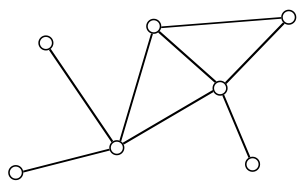 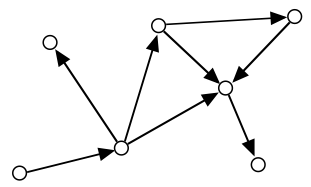 undirected graph
directed graph
If  E = V(2)  =>  fully connected graph
15
Graph Basics II
Weighted graph:
Subgraph:
G' = (V', E')  is a subset of  G = (V, E)
Weights assigned to the edges
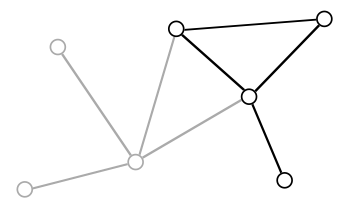 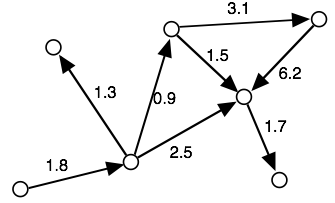 Practical question: how to define useful subgraphs?
Note:  no weights for vertices
16
Walk the Graph
Path = sequence of connected vertices
		start vertex => internal vertices => end vertex
Two paths are independent (internally vertex-disjoint), 
		if they have no internal vertices in common.
Vertices u and v are connected, if there exists a path from u to v.
		otherwise: disconnected
Trail = path, in which all edges are distinct
Length of a path = number of vertices ||  sum of the edge weights
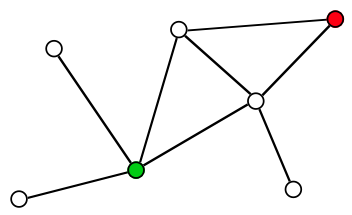 How many paths connect the green to the red vertex?
How long are the shortest paths?
Find the four trails from the green to the red vertex.
How many of them are independent?
17
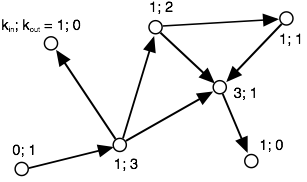 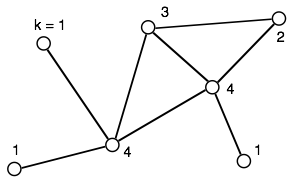 Local Connectivity:  Degree/Degree Distribution
Degree k of a vertex  =  number of edges at this vertex
		Directed graph  =>  distinguish kin and kout
Degree distribution P(k) = fraction of nodes with k connections
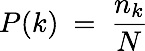 18
Graph Representation e.g. by adjacency matrix
Adjacency matrix is a N x N matrix 
with entries Muv
 Muv = weight when edge between u and v exists, 
              0 otherwise
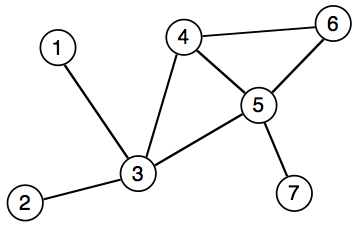  symmetric for undirected graphs
+ fast O(1) lookup of edges
– large memory requirements
– adding or removing nodes is expensive
Note: very convenient in programming languages that support sparse multi-dimensional arrays
=> Perl
19
Applications of the adjacency matrix
Finding paths between nodes 

if a path of length 1 exists from one vertex to another (ie. the 2 vertices are adjacent), there must be an entry of 1 in the corresponding position in the matrix.
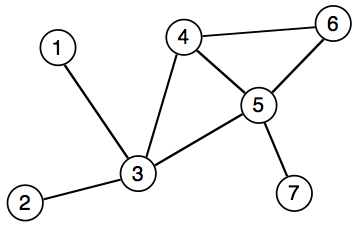 e.g. from vertex 5, one can reach vertices 
3, 4, 6 and 7 via a path of length 1.


How about paths of length 2?
20
Applications of the adjacency matrix
Fill up the diagonal with 0 values
and multiply the matrix with itself
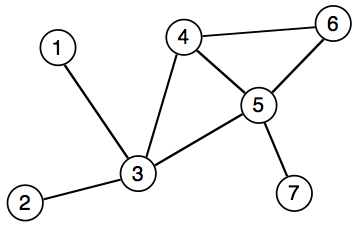 .
From the matrix product, you can read off whether 2 nodes are connected by a path of length 2.

E.g. from node 5, one can reach all other nodes except node 7.

The entries give the multiplicity. E.g. there are two alternative paths to reach node 4 from node 5.

What are the diagonal entries?
=
21
Measures and Metrics
“ Which are the most important or central vertices in a network? “
B) Closeness centrality, 


D) Eigenvector centrality, 



F) Alpha centrality of the same graph.

www.wikipedia.org
Examples of 
Degree
centrality, 

C) Betweenness centrality, 


E) Katz centrality,
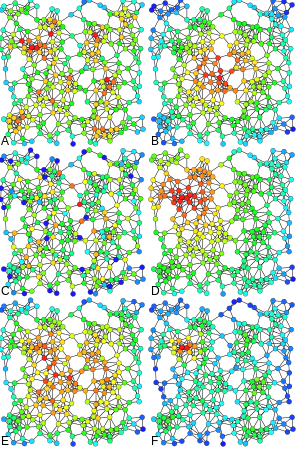 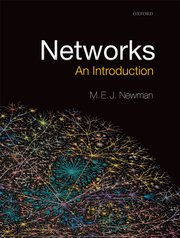 book by Mark Newman / Oxford Univ Press
Chapter 7: measures and metrics
Chapter 11: matrix algorithms and graph partitioning
22
Degree centrality
Perhaps the simplest centrality measure in a network is the 
degree centrality that is simply equal to the degree of each vertex.

E.g. in a social network, individuals that have many connections 
to others might have 
more influence, 
more access to information, 
or more prestige than those individuals who have fewer connections.
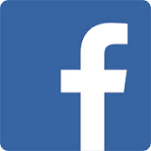 23
Towards Eigenvector Centrality
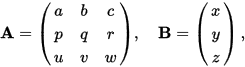 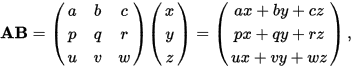 en.wikipedia.org
24
Towards Eigenvector Centrality
25
Eigenvector Centrality
Here, we divide by the first (and largest) eigenvector k1 and multiply by k1 in the  front.
26
Eigenvector Centrality
Divide above eq. by k1
27
Problems of the Eigenvector Centrality
The eigenvector centrality works best for undirected networks.

For directed networks, certain complications can arise.


	In the figure on the right, 
	vertex A will have eigenvector 
	centrality zero.

	Hence, vertex B will also have 
	centrality zero
	(because A is the only neighbor
	that points at it).
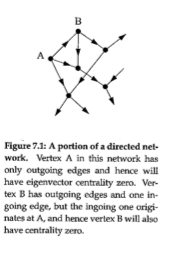 28
Katz Centrality
29
Computing the Katz Centrality
The Katz centrality differs from the ordinary eigenvector centrality by having 
a free parameter , which governs the balance between the eigenvector term and the constant term.

However, inverting a matrix on a computer has a complexity of O(n3) for a graph with n vertices.

This becomes prohibitively expensive for networks with more than 1000 nodes or so.

It is more efficient to make an initial guess of x and then repeat 

	x' = Ax +  1

many times. This will converge to a value close to the correct centrality.

A good test for convergence is to make two different initial guesses and run this until the resulting centrality vectors agree within some small threshold.
30
Towards PageRank
The Katz centrality also has one feature that can be undesirable.

If a vertex with high Katz centrality has edges pointing to many other vertices,
then all those vertices also get high centrality.

E.g. if a Wikipedia page points to my webpage, 
my webpage will get a centrality comparable to Wikipedia!

But Wikipedia of course also points to many other websites, 
so that its contribution to my webpage “should” be relatively small 
because my page is only one of millions of others.

-> we will define a variation of the Katz centrality in which the 
centrality I derive from my network neighbors is proportional 
to their centrality divided by their out-degree.
31
PageRank
32
PageRank
By rearranging we find that

			x =  (I -  A D-1 )-1 1

Because  plays the same unimportant role as before, we will set  = 1.

Then we get 		x =  (I -  A D-1 )-1 1 = D (D -  A )-1 1		expand with D

This centrality measure is commonly known as PageRank, 
using the term used by Google.

PageRank is one of the ingredients used by Google 
to determine the ranking of the answers to your queries.

 is a free parameter and should be chosen less than 1. (Google uses 0.85).
33
Closeness centrality
34
Closeness centrality
35
Closeness centrality
The highest closeness centrality of any actor is 
0.4143 for Christopher Lee.

The second highest centrality has 
Donald Pleasence (0.4138).











Pictures from wikipedia
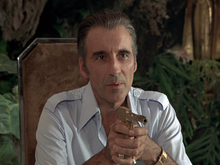 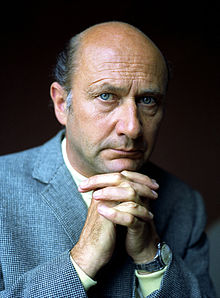 36
Random Graphs
A graph G is an ordered pair (V, E) of a set V of vertices and a set E of edges.
Random network:
also called the "Erdös-Renyi model“:
start with set of given nodes
then add links randomly
P(k) = "Poisson“ (will show this in V2)
Degree distribution P(k)
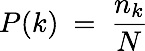 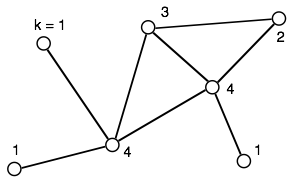 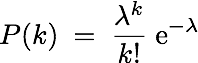 37
Degree Distribution of Random Network P(k)
Many independently placed edges  =>  Poisson statistics
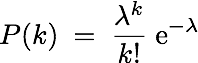 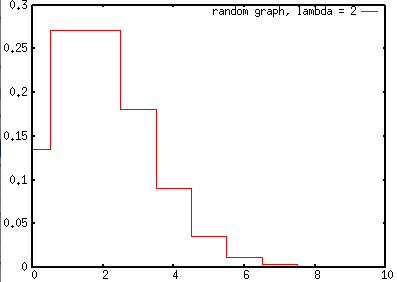 => Small probability for k >> λ
Connectivity of the Neighborhood
How many of the neighboring vertices are themselves neighbors?
=> this is measured by the clustering coefficient C(k)
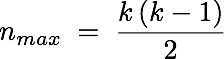 Number of possible undirected edges between k nodes:

nk   is the actual number of edges between the neighbor nodes.
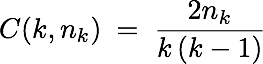 Fraction of actual edges  clustering coefficient
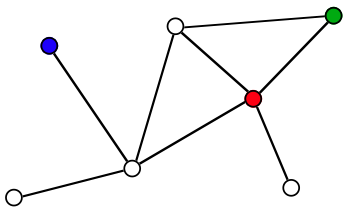 green:	k = 2,  nk = 1      C = 1
red:		k = 4,  nk = 2    C = 1/3
blue:	k = 1, nk = ?    C is not defined
Note: clustering coeff. is sometimes also defined via fraction of possible triangles
Clustering Coefficient of a Graph
Data:  Ci for each node i     N values
Statistics:
average at fixed k
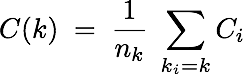 
average over all nodes
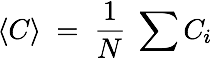 
Note: it is also possible to average the C(k)
This yields a different value for <C> !!!
because no weighting is done for different occupancy of k’s.
Summary
What you learned today:
=> networks are everywhere
how to get the "Schein" for BI3
What is the lecture content
Adjacency matrix
How to characterize the centrality of nodes
How to construct a random graph


Next lectures:
Random graphs vs. scale-free networks (assignments 1 + 2)
Structures of protein complexes
41